7.1.22

LO – I can use Cuisenaire rods to explore equivalent fractions.
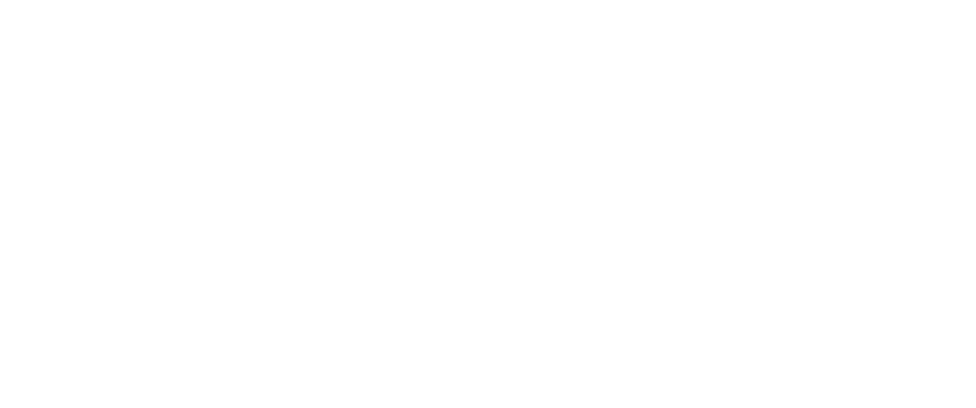 You are going to spend 10 minutes with your partner using the Cuisenaire rods to investigate and record equivalent fractions.

How many red rods are
the same as a purple rod?
This is an equivalent.
Model this.
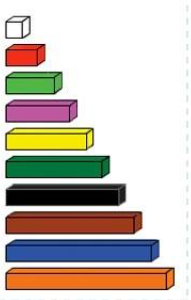 16
0
1
0
1
What do you notice?
0
1
1
0
0
1
0
1
0
1
0
1
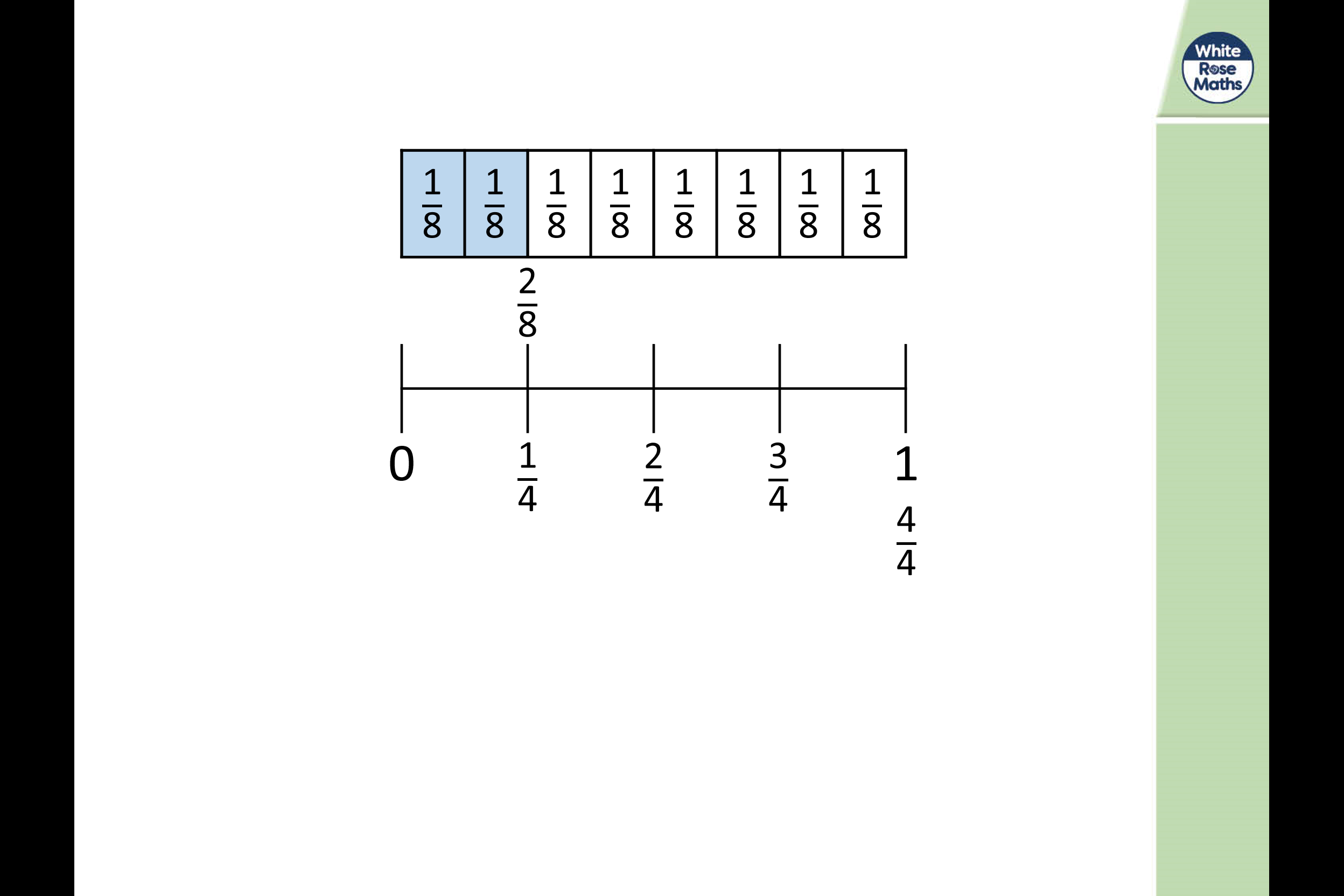 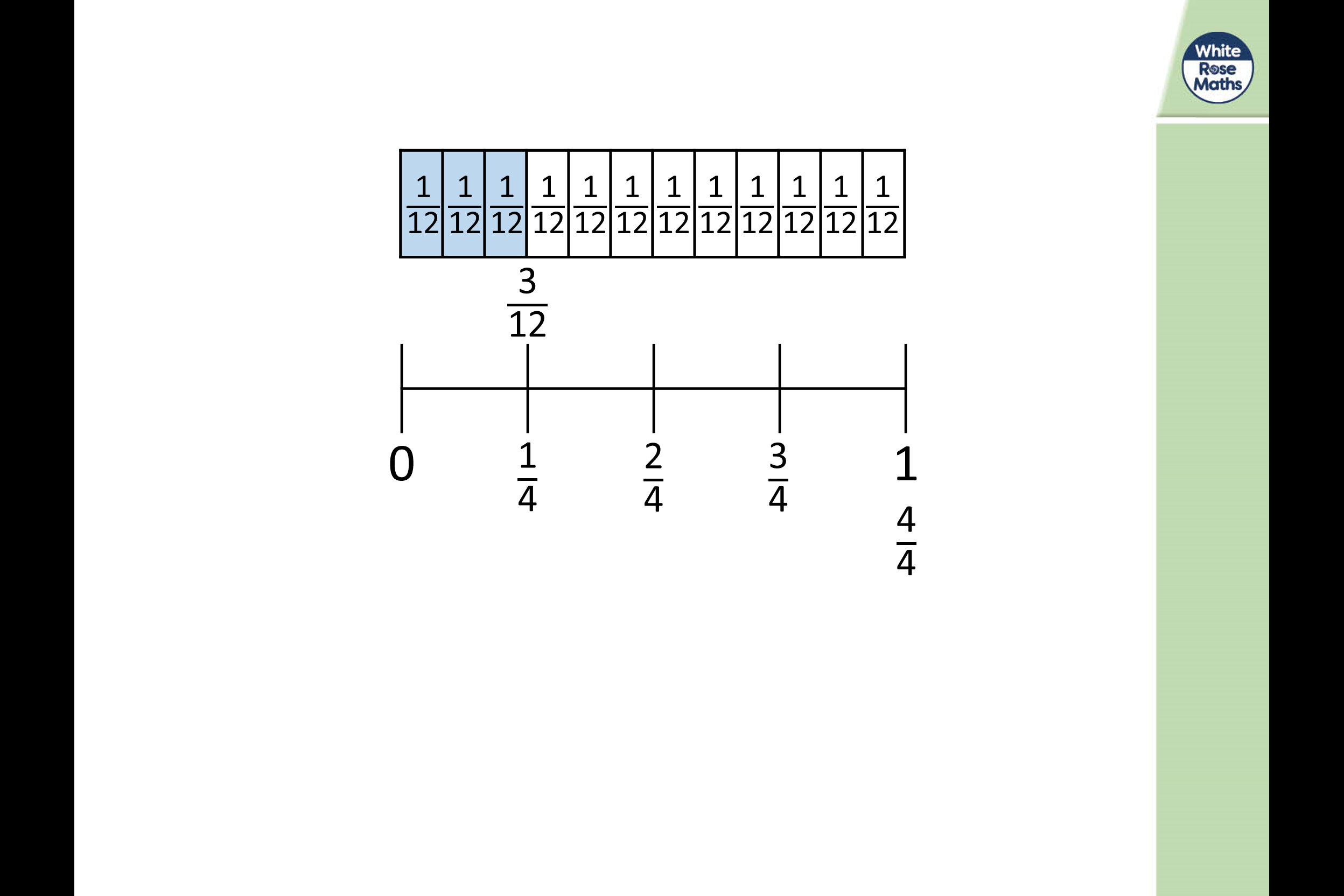 What other equivalent fractions can you find?
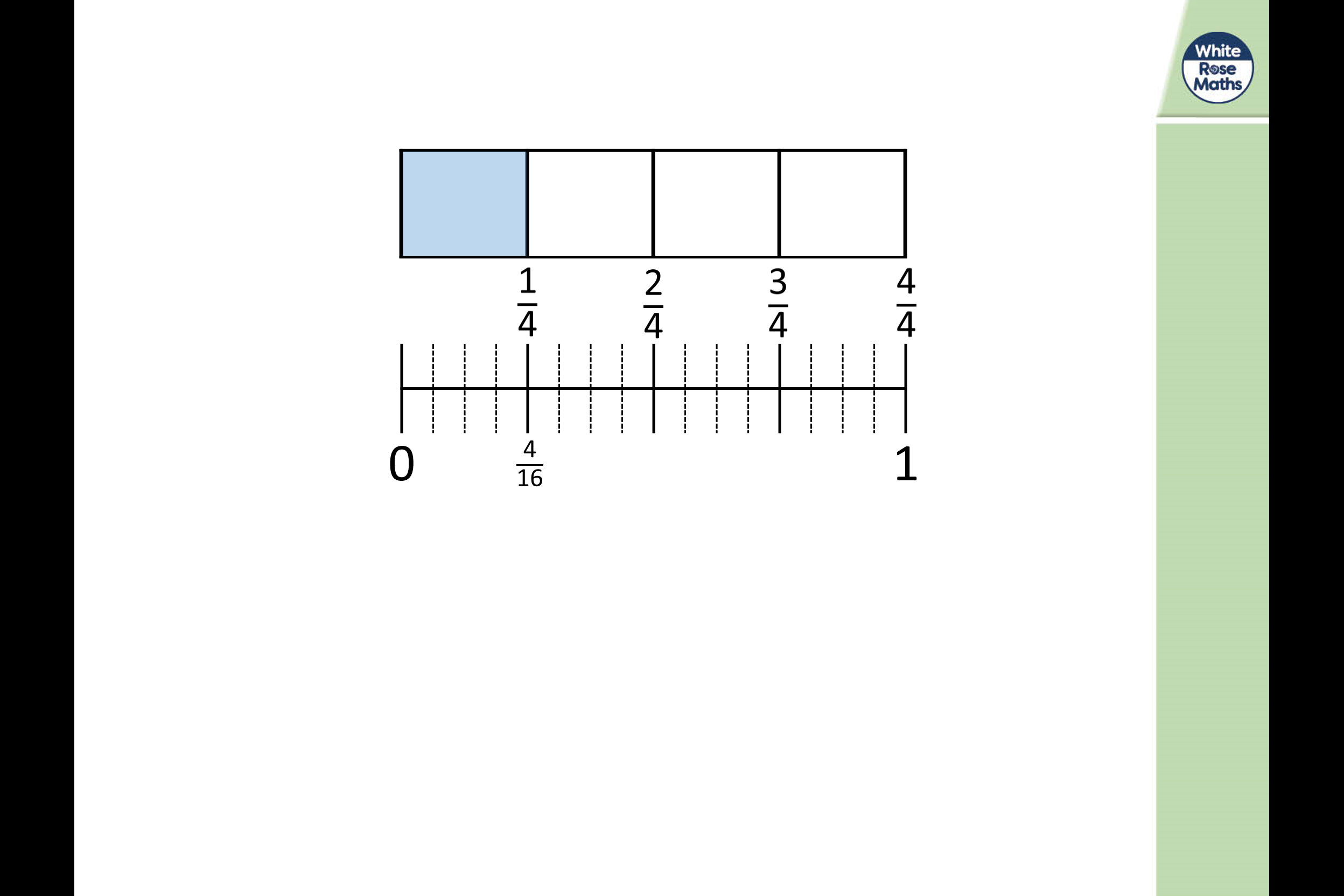 Now, we are going to use paper strips to create equivalent fractions too. Focus on how the number line can be divided into different amounts of equal parts and how this helps to find equivalent fractions e.g. a number line divided into twelfths can also represent halves, thirds, quarters and sixths.

Teacher to model this again.
Have a go at questions 1 and 2.
0
1
0
1
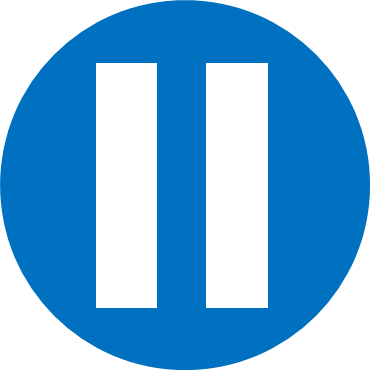 Have a think
0
1
Draw an arrow to where        is on the number line.
What fraction is represented by the        ?
Complete questions 3 and 4. Work with your partner to discuss equivalent fractions.There is a challenge question.